Method of Questionnaire for medical check-up
1
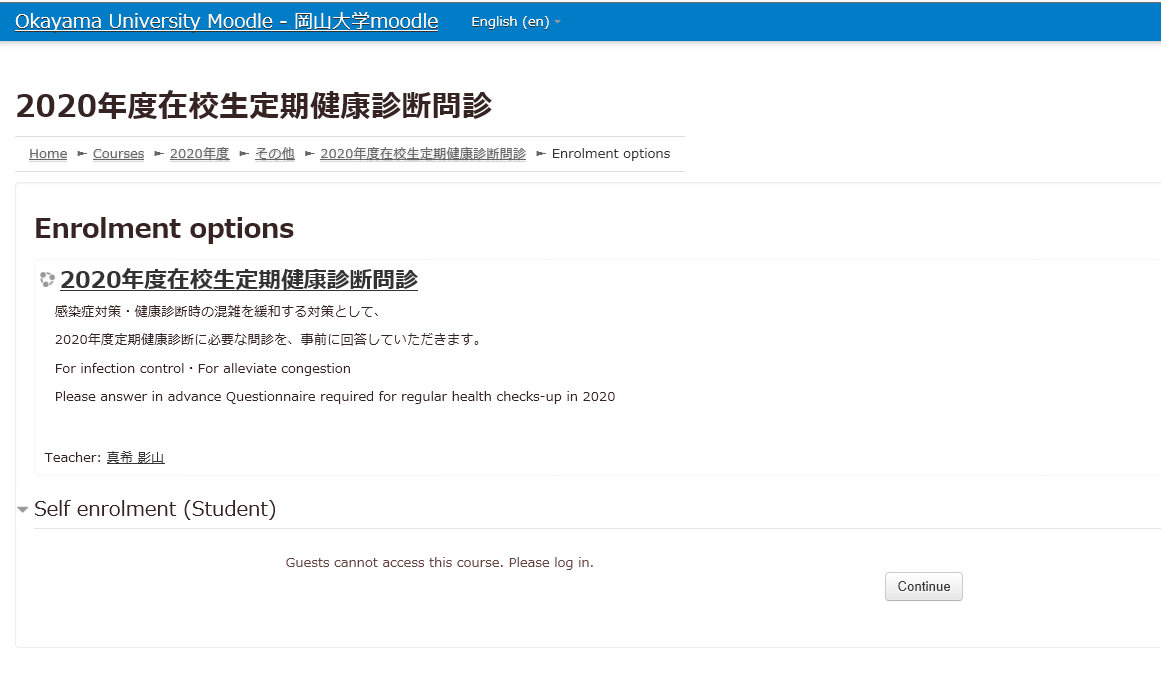 English　or Japanese
click
Please click Continue and login with Okadai ID.
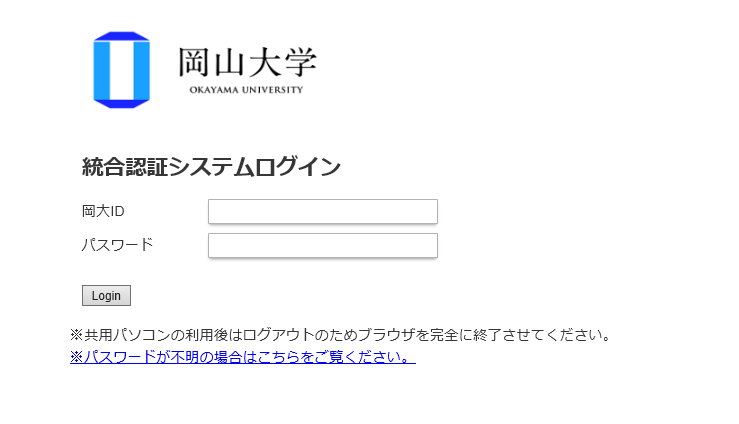 Enter the Okadai ID and Passward.

If you forget your Okadai ID password,
click「パスワードが不明の場合はこちらをご覧ください」.
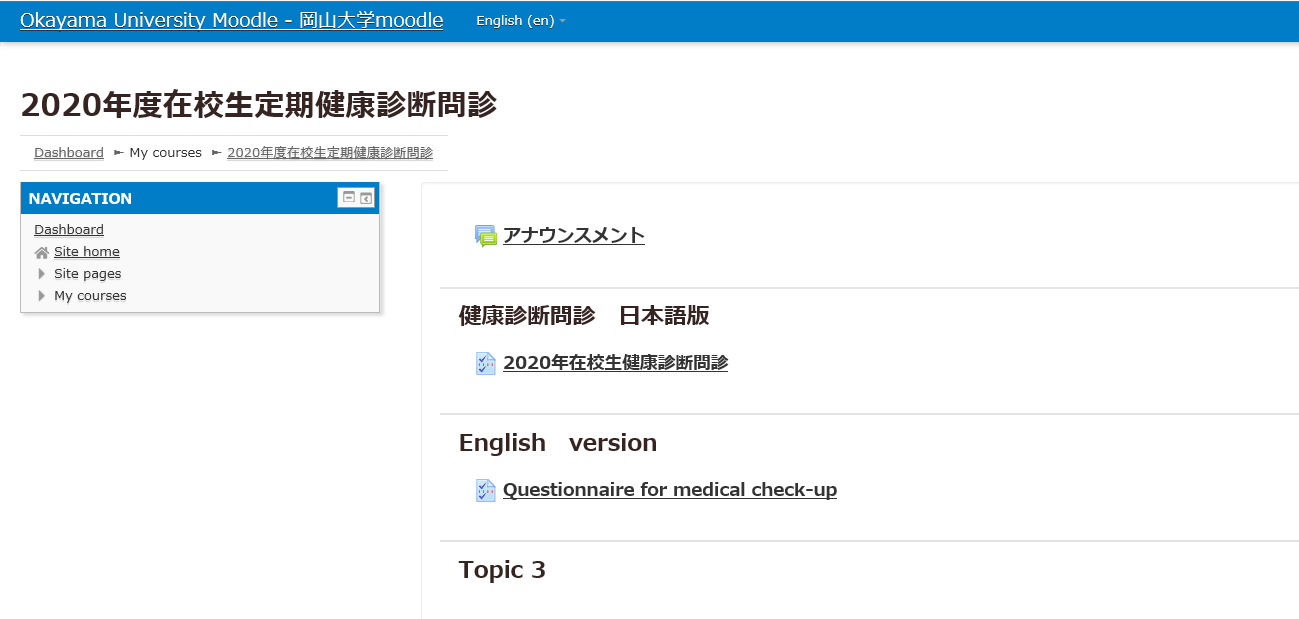 Click
You can answer only once.
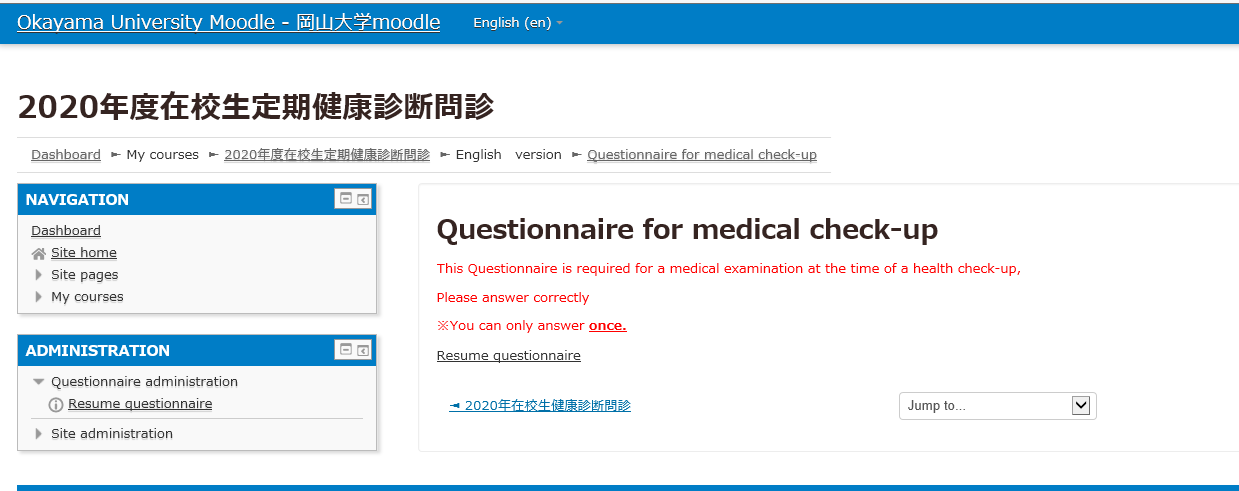 Click
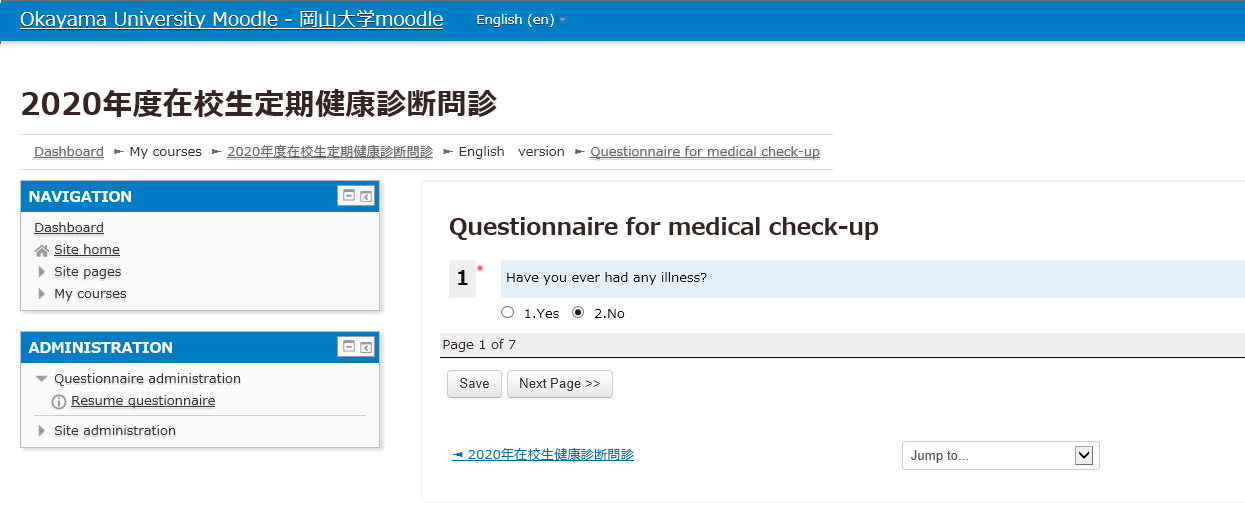 Please choose the item that matches your answer to each question.
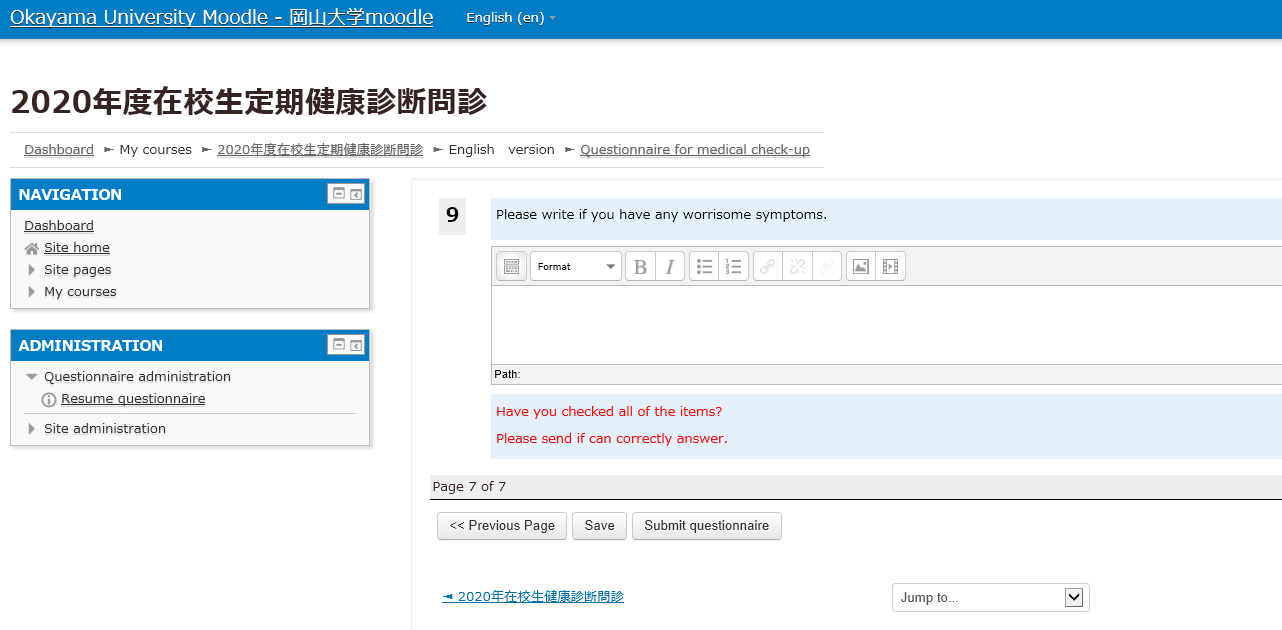 click
Please confirm that you are properly answering.
You are not mistaken, click Submit questionnaire.
Once you send it , you can’t change it.
If you don’t answer all questions, you can’t send it.
You choose save ,you can save answers temporarily.
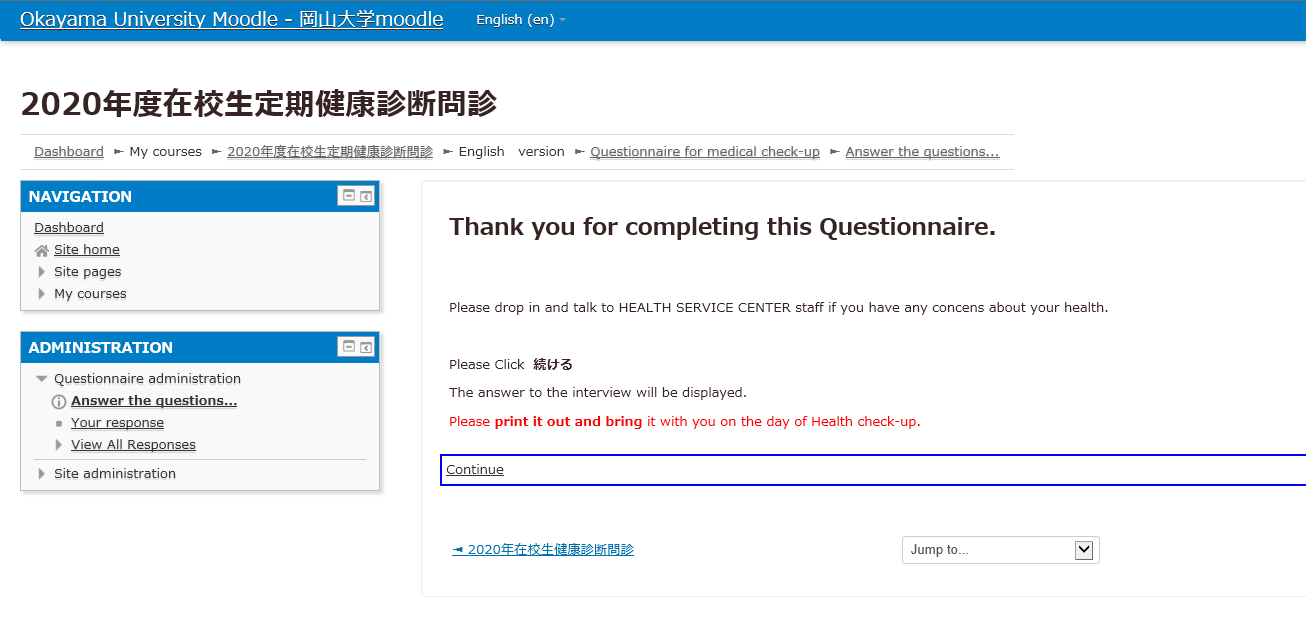 This concludes the answer.
Click Continue, you can read your answers.
But you can’t change your answers.
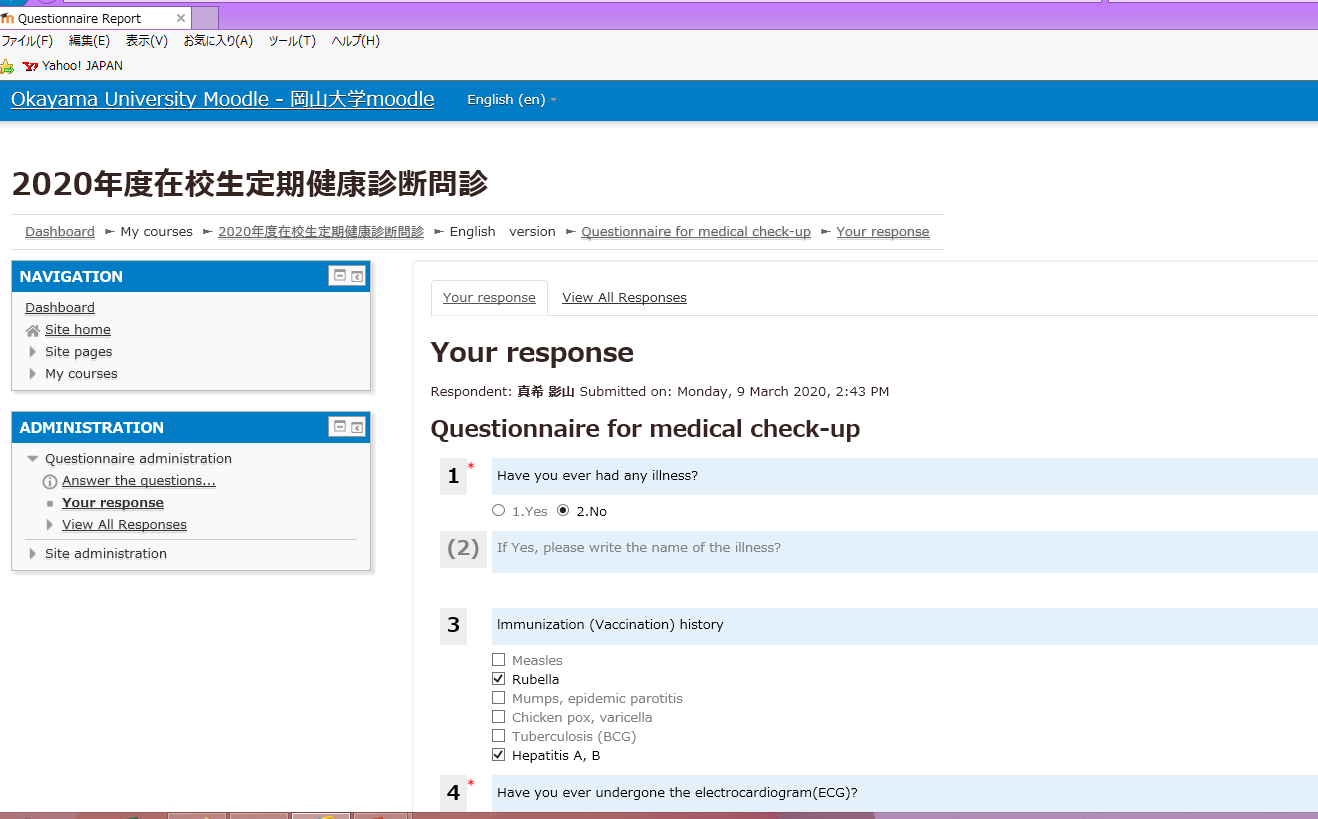 印刷
print
Confirm again. 
Please print it out and bring it with you on the day of Health check-up.
Since it’s your personal information, be careful not to lose.
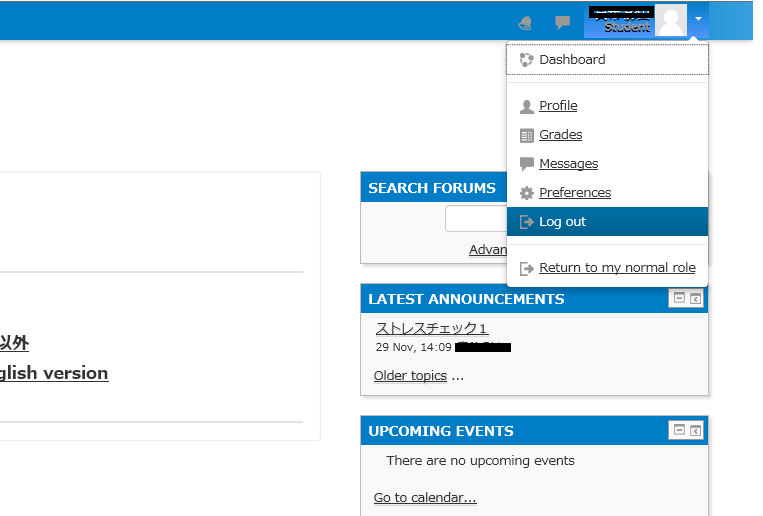 Please log out of the moodle.
10